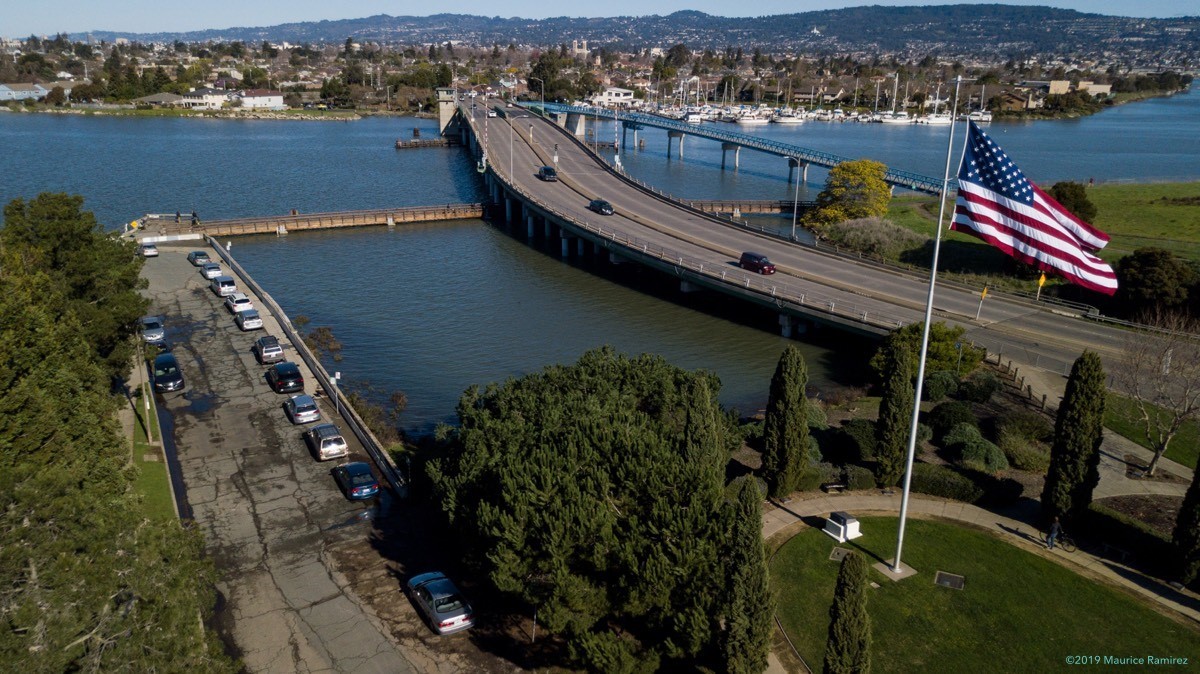 Protecting the Bay	Protecting Alameda
Water Quality & Flood Protection Initiative
2019
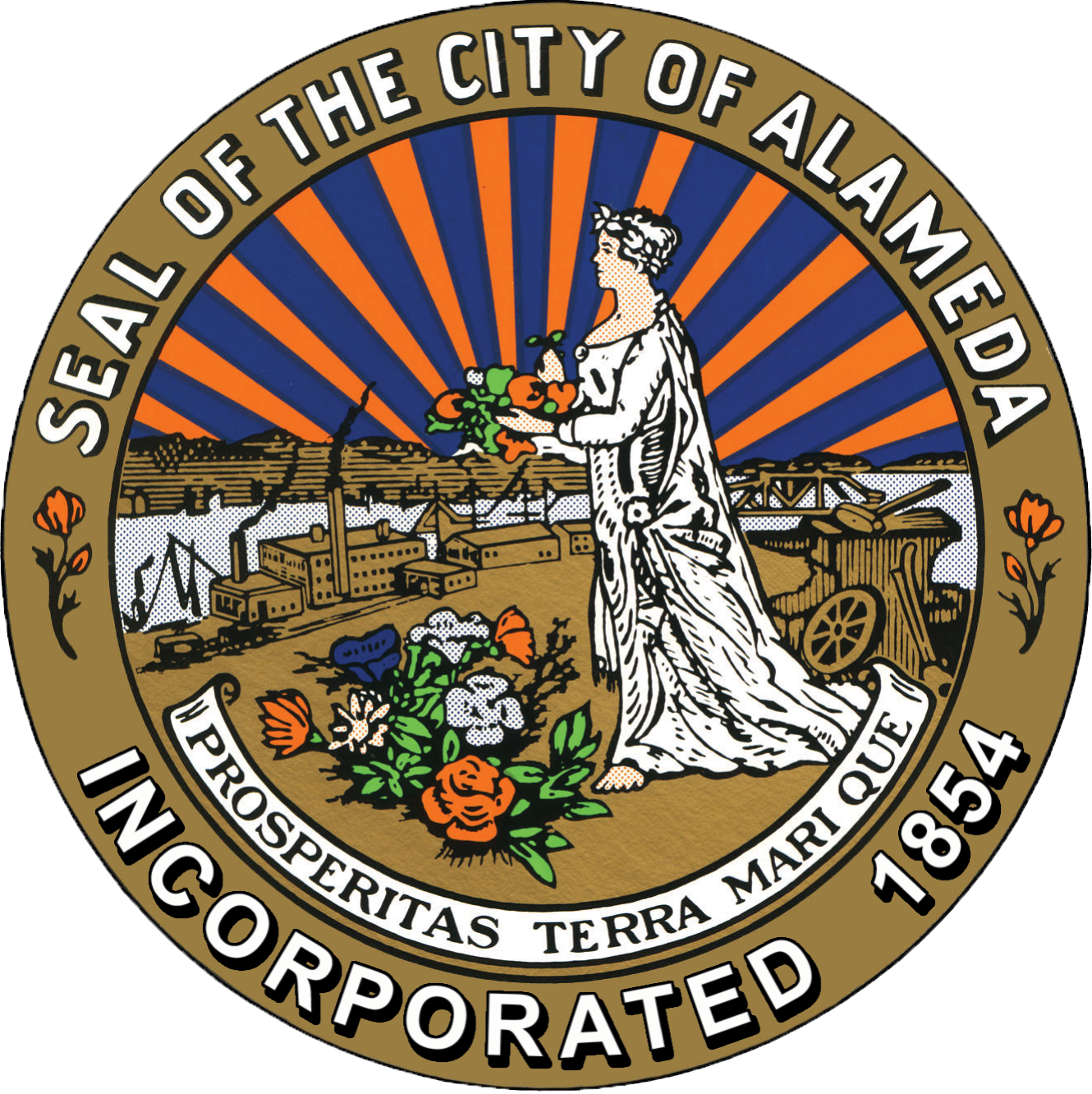 1
Discussion Outline
Essential Community Values
Realizing Values = Clean Water Program
The Challenge
The Need
Meeting the Challenge
Community Outcomes
Consequences of No Action
Next Steps
Q&A
2
Alameda Clean Water Values
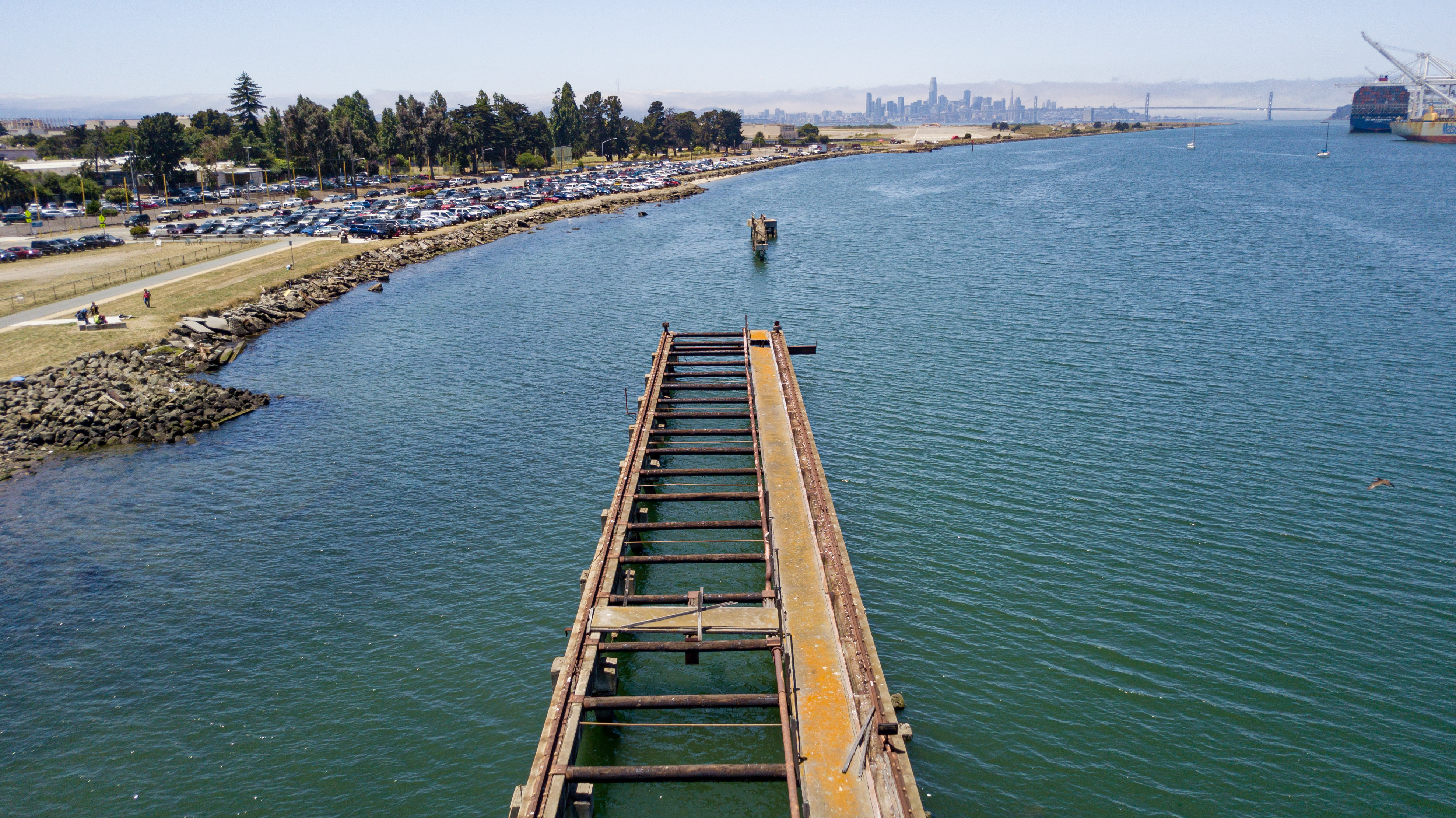 Protecting the Bay
Sustainable storm drains
Protecting property
3
Clean Water Program
Clean Water Program = means to achieve community values
Four key elements to program
Operations & Maintenance
Water Quality
Capital Investments
Coastal Flooding & Sea Level Rise Protection
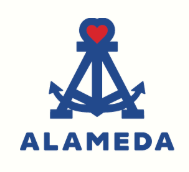 4
What is the City’s Program?
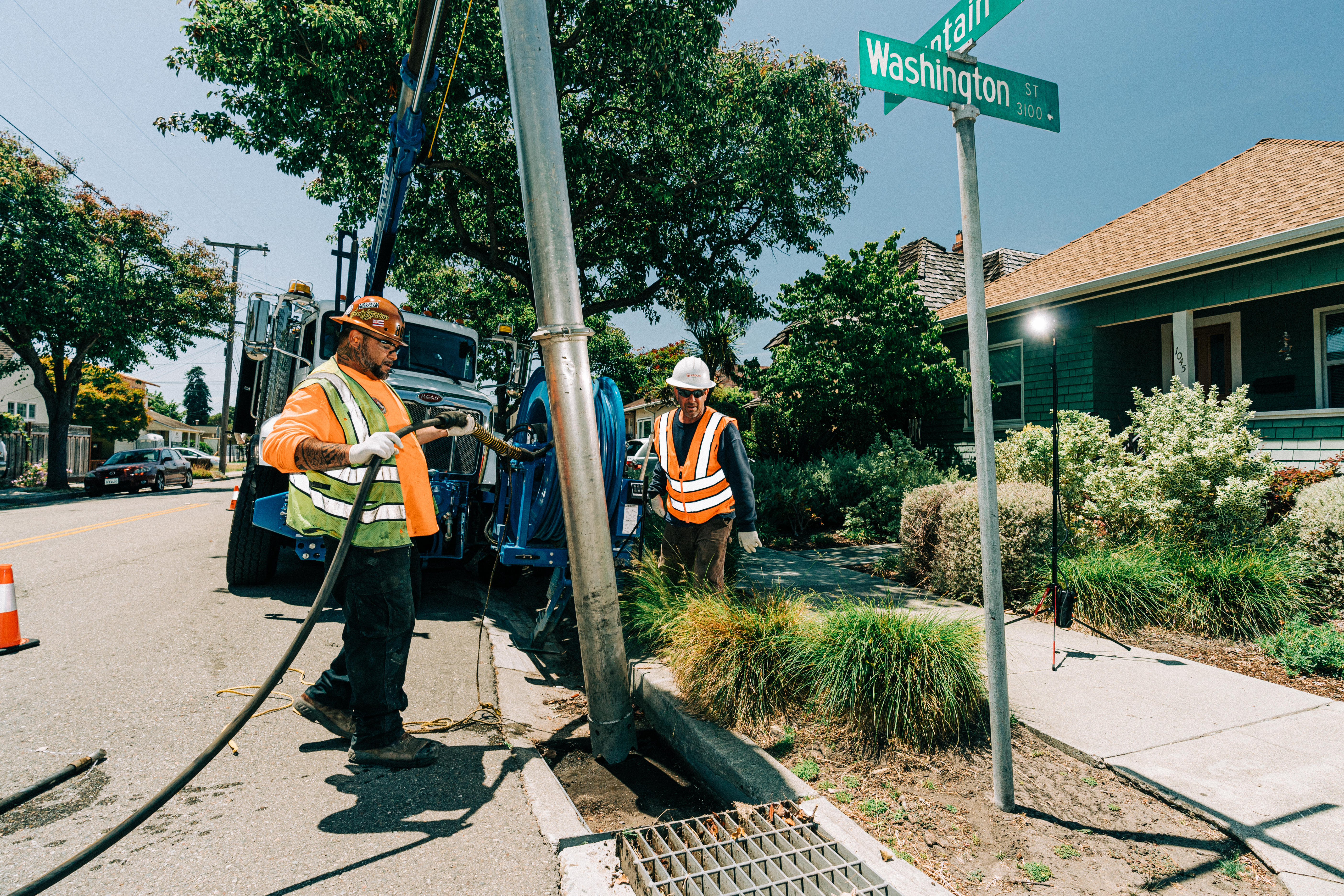 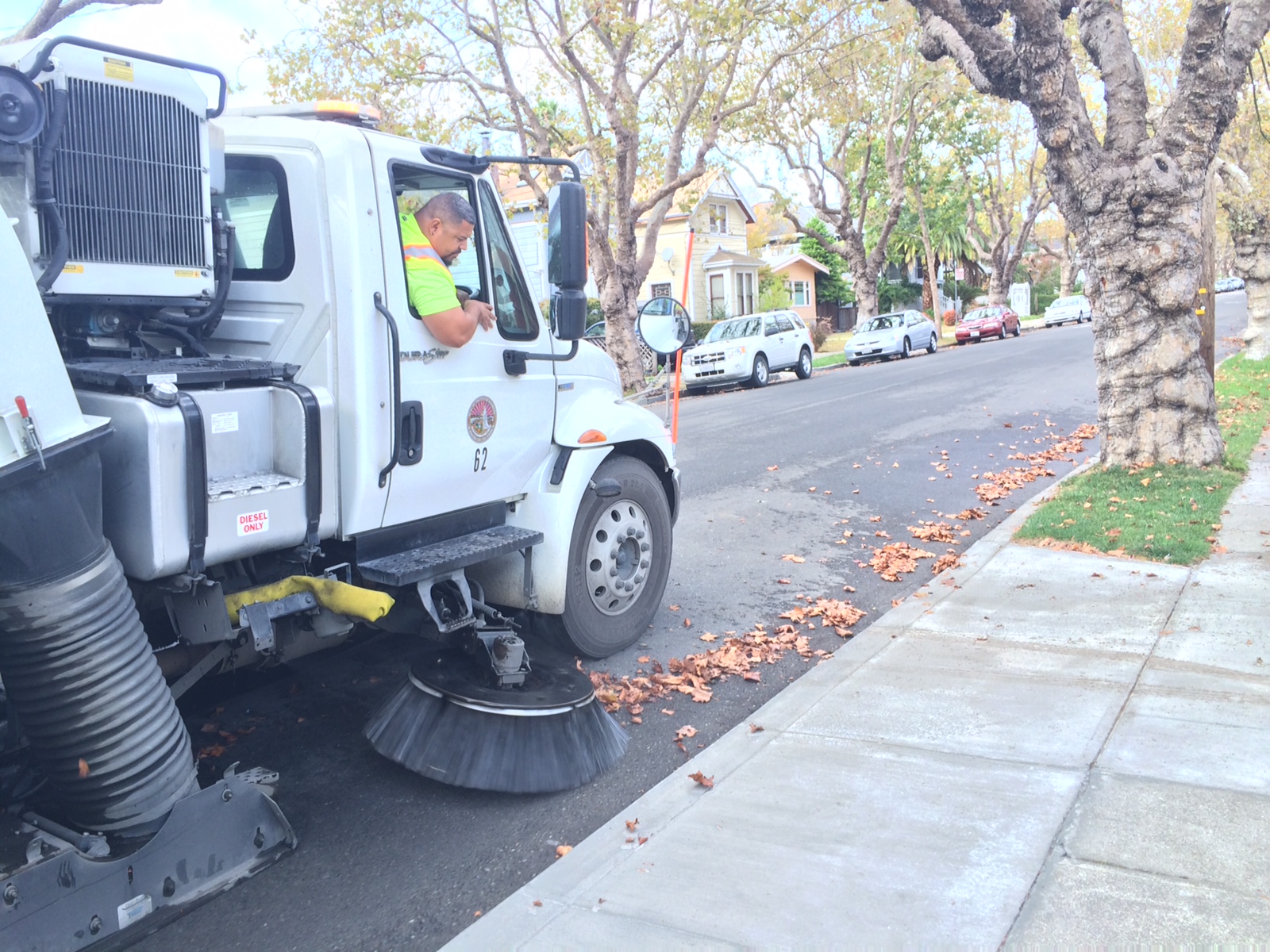 Operations & Maintenance
Trash capture removal
Storm response
Lagoon maintenance & monitoring
Storm drain inspection & cleaning
Street sweeping
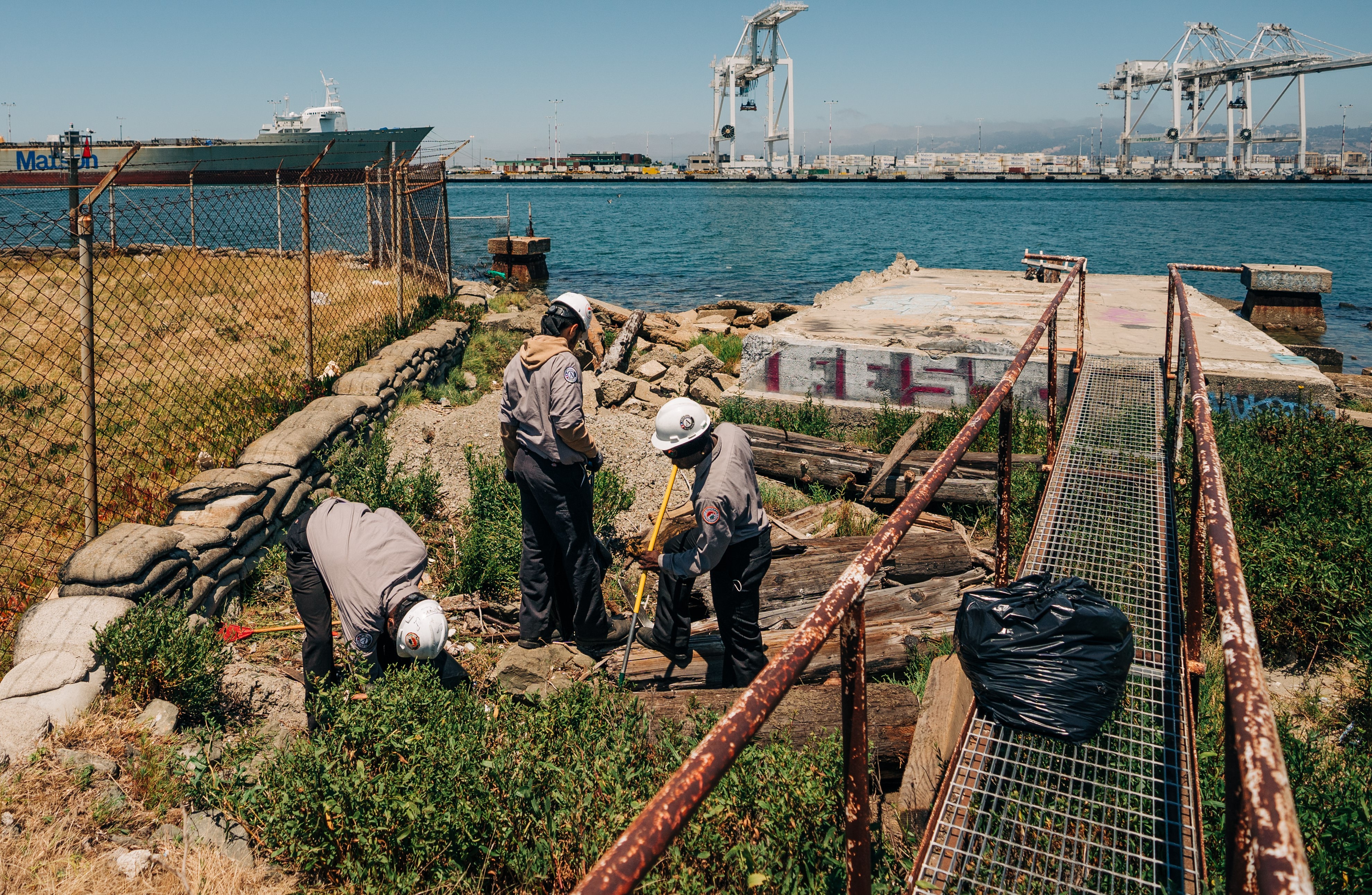 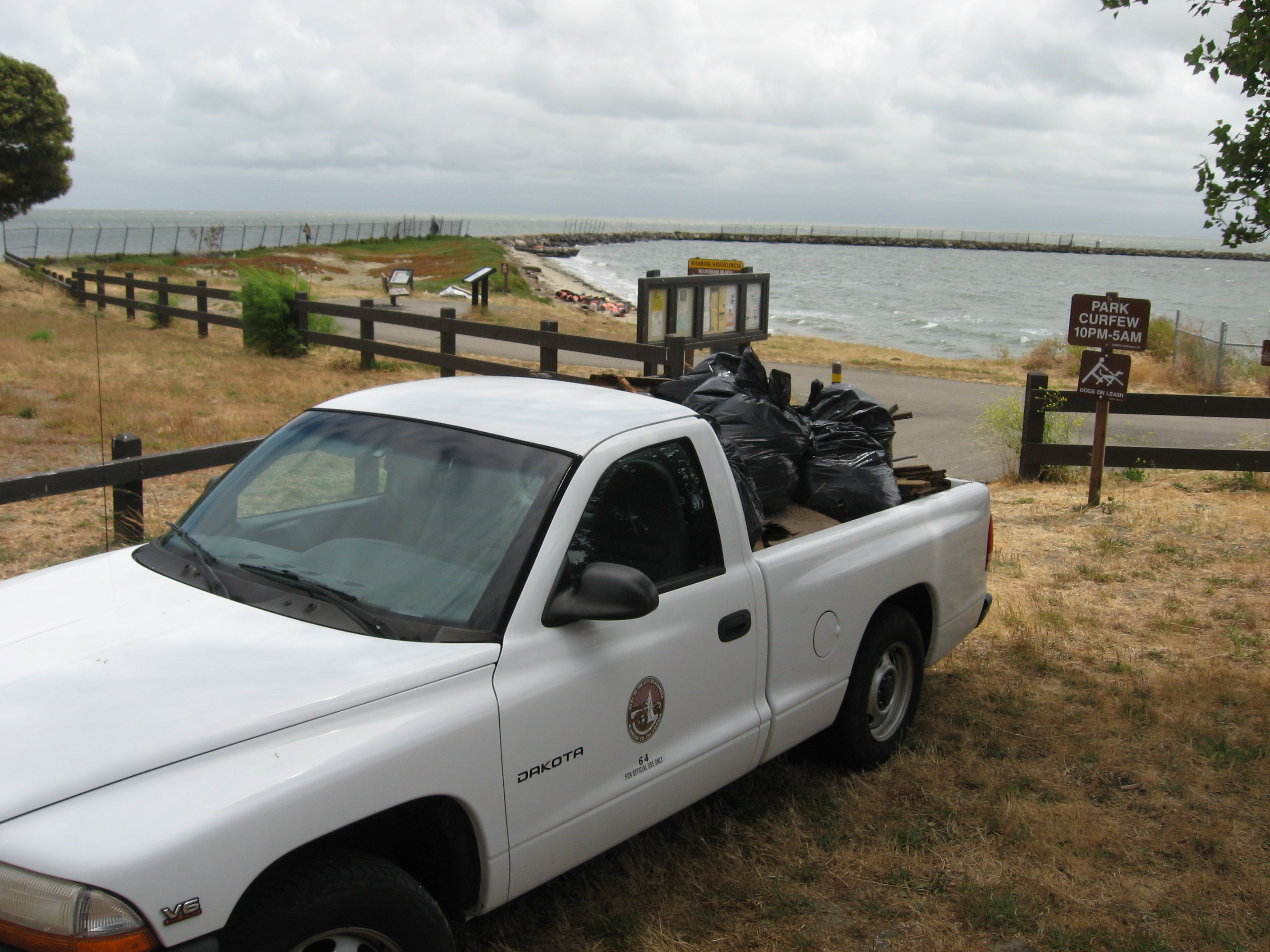 5
What is the City’s Program?
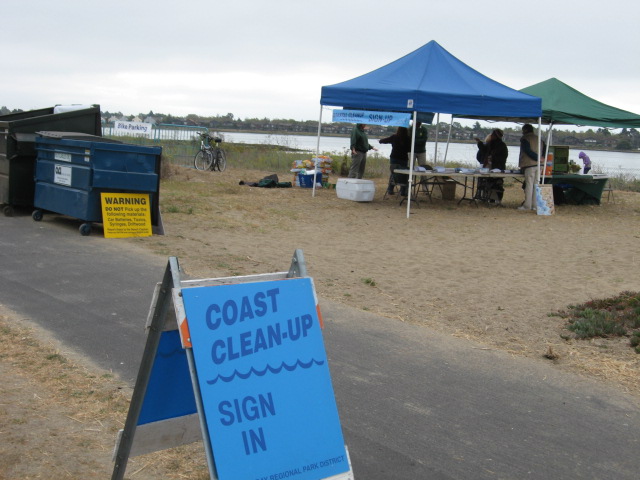 Water Quality
Trash Reduction Planning
Green Infrastructure Planning
Shoreline/Beach Clean Ups
Pollution Prevention
Inspections – Restaurants, Construction sites & illegal discharge 
Development oversight
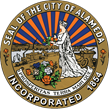 6
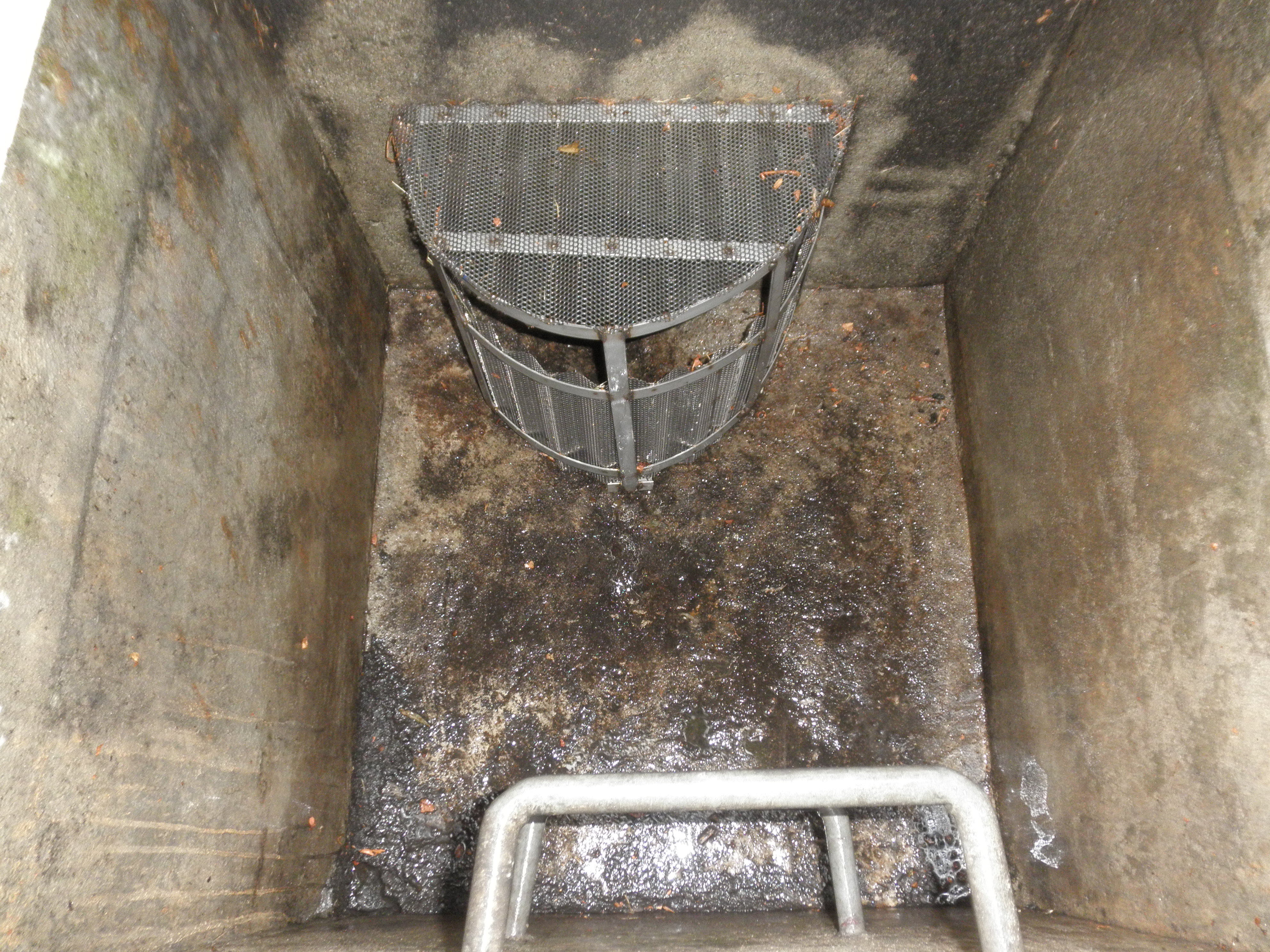 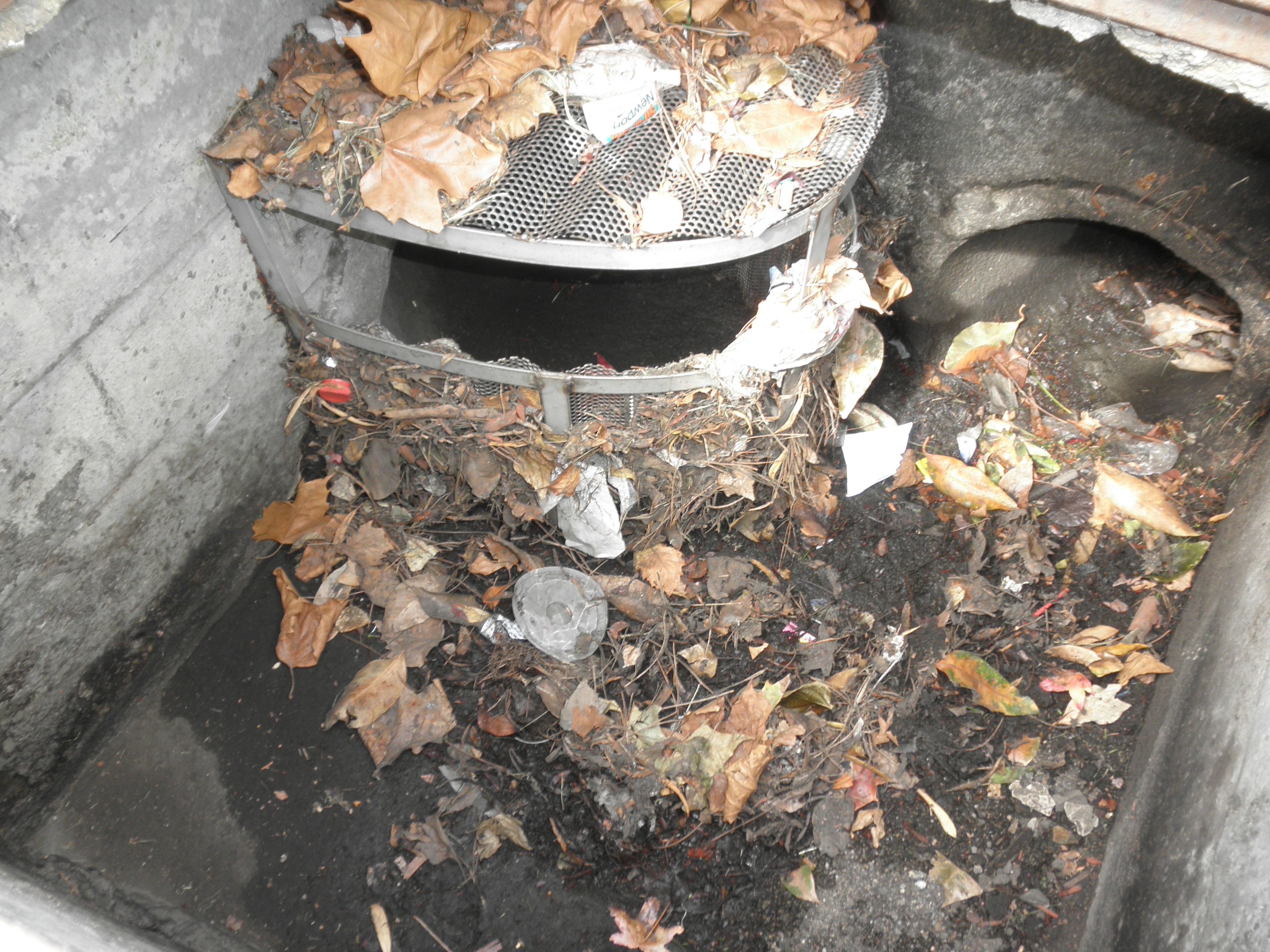 What is the City’s Program?
Capital Investments
Retrofit or upsize 3 pump stations
Storm drainage system upgrades
Local Intersection culvert replacement
Upgrades to storm drain pipes, catch basins & manholes
Lagoon dredging
Green infrastructure & trash capture devices
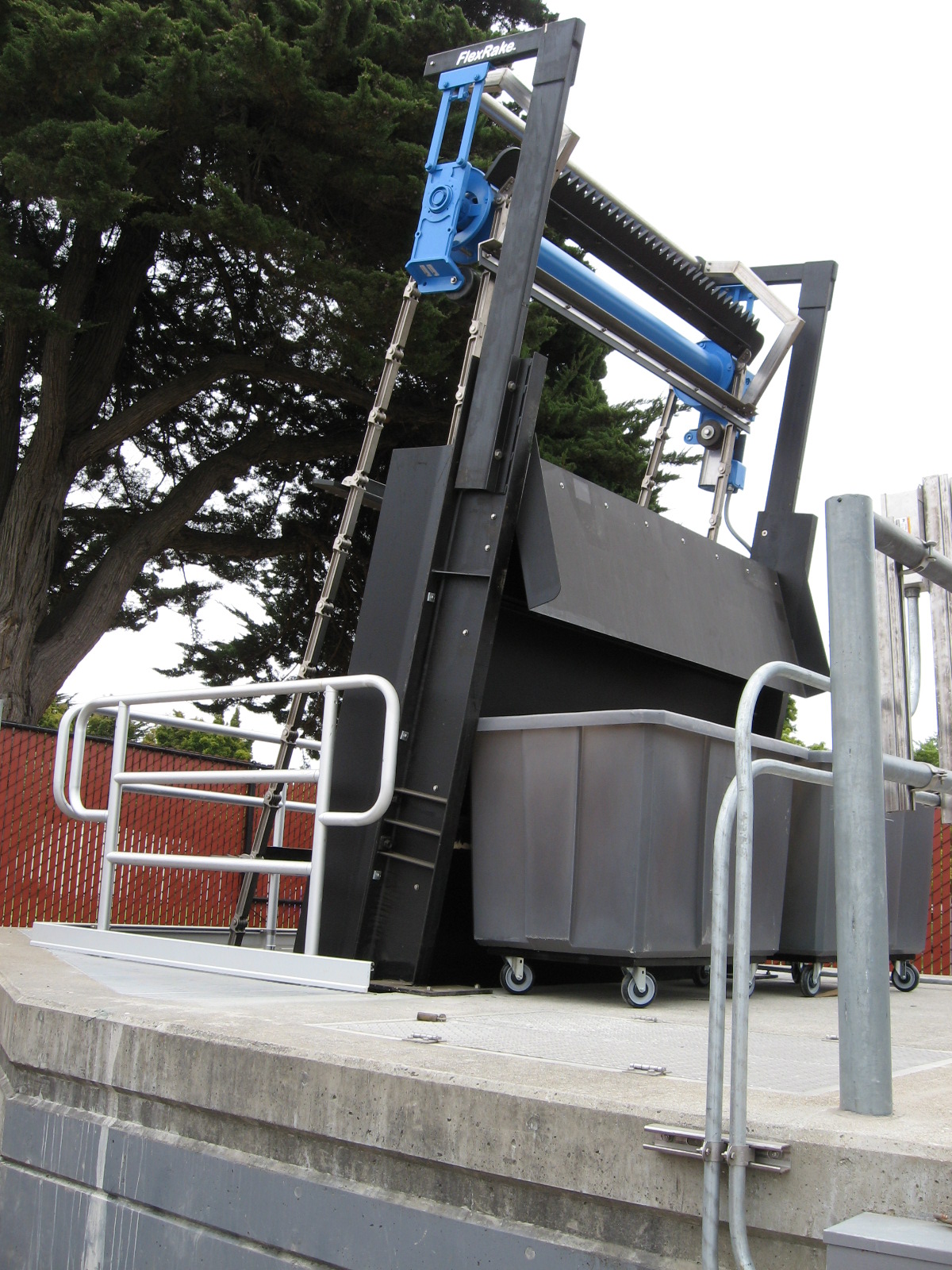 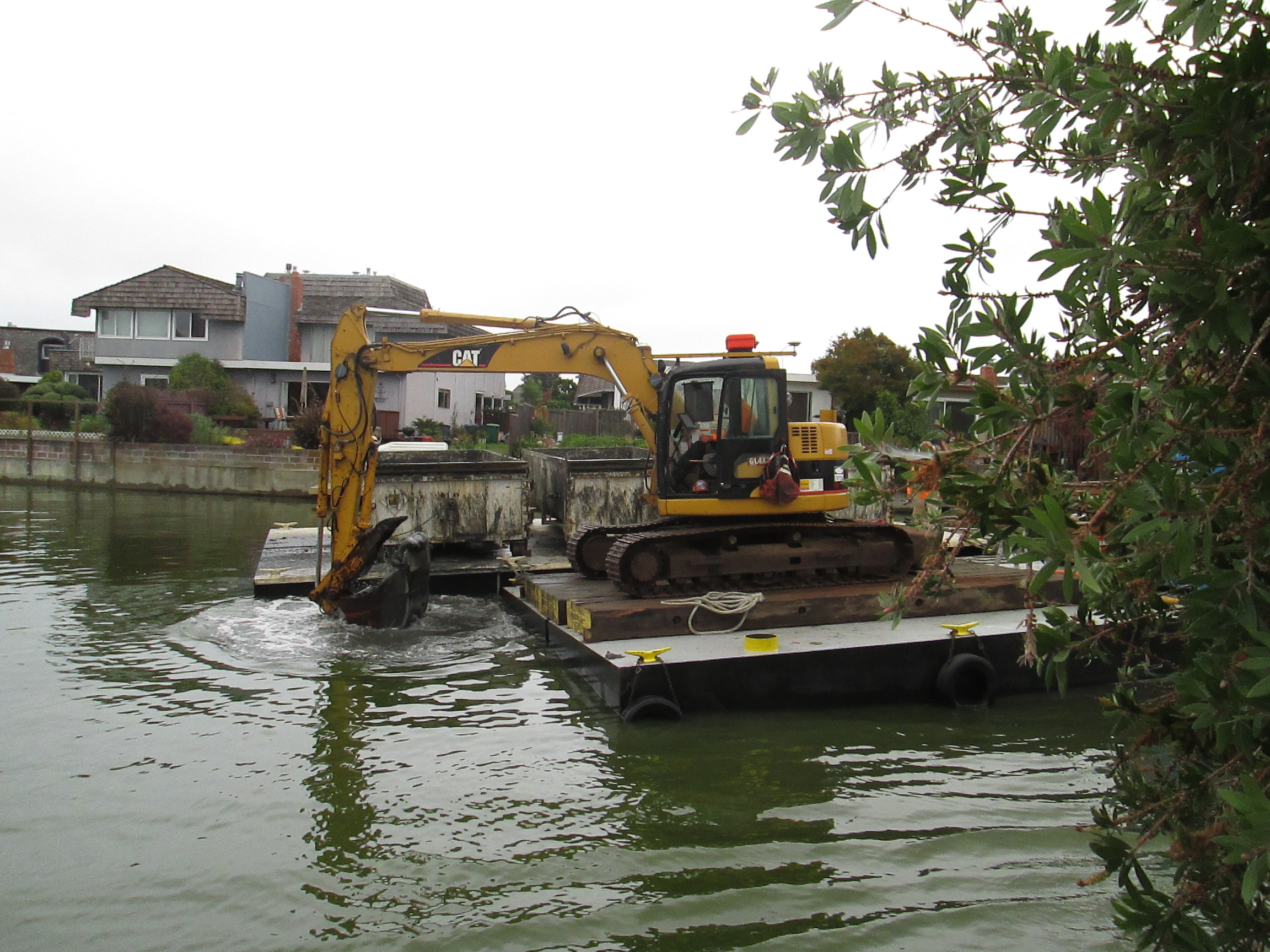 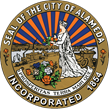 7
What is the City’s Program?
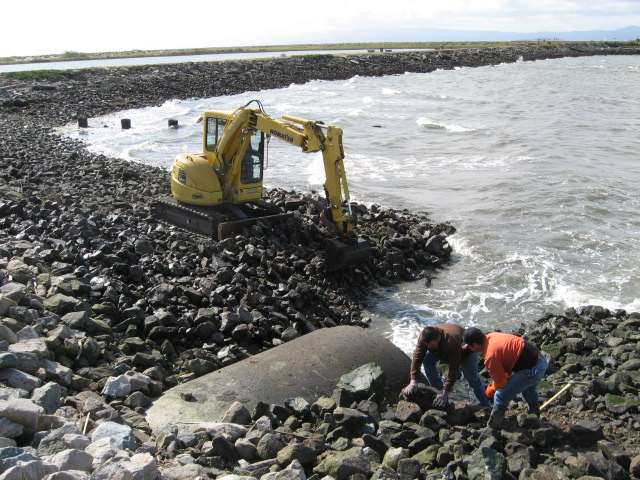 Coastal Flooding & Sea Level Rise Protection 
Climate change planning
Improved and increased capacity pump stations & pipes
Perimeter levee infrastructure
Shoreline improvements
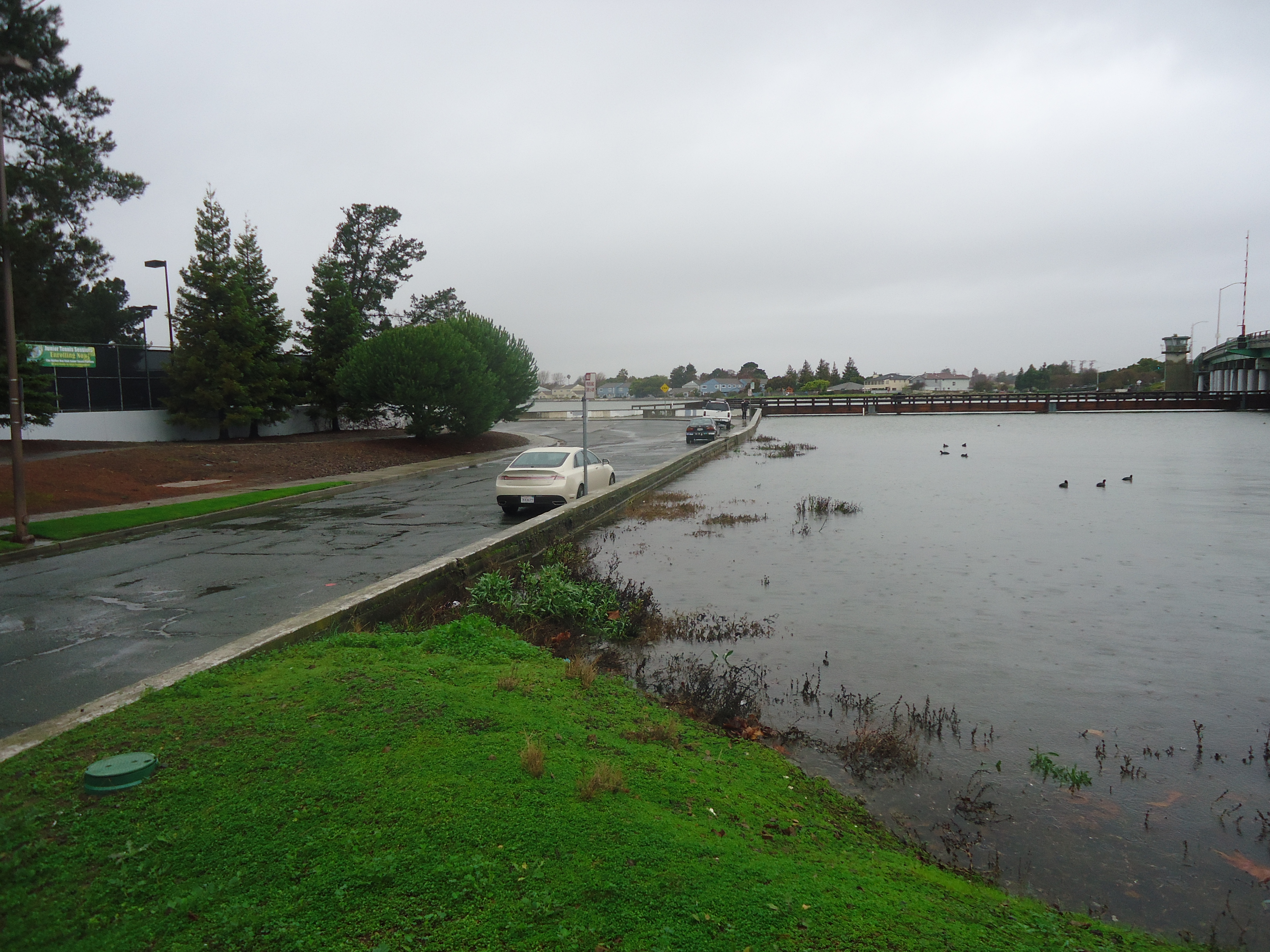 8
Why is City Implementing Program?
9
The Challenge
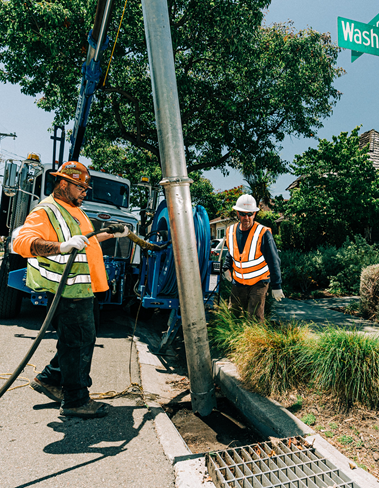 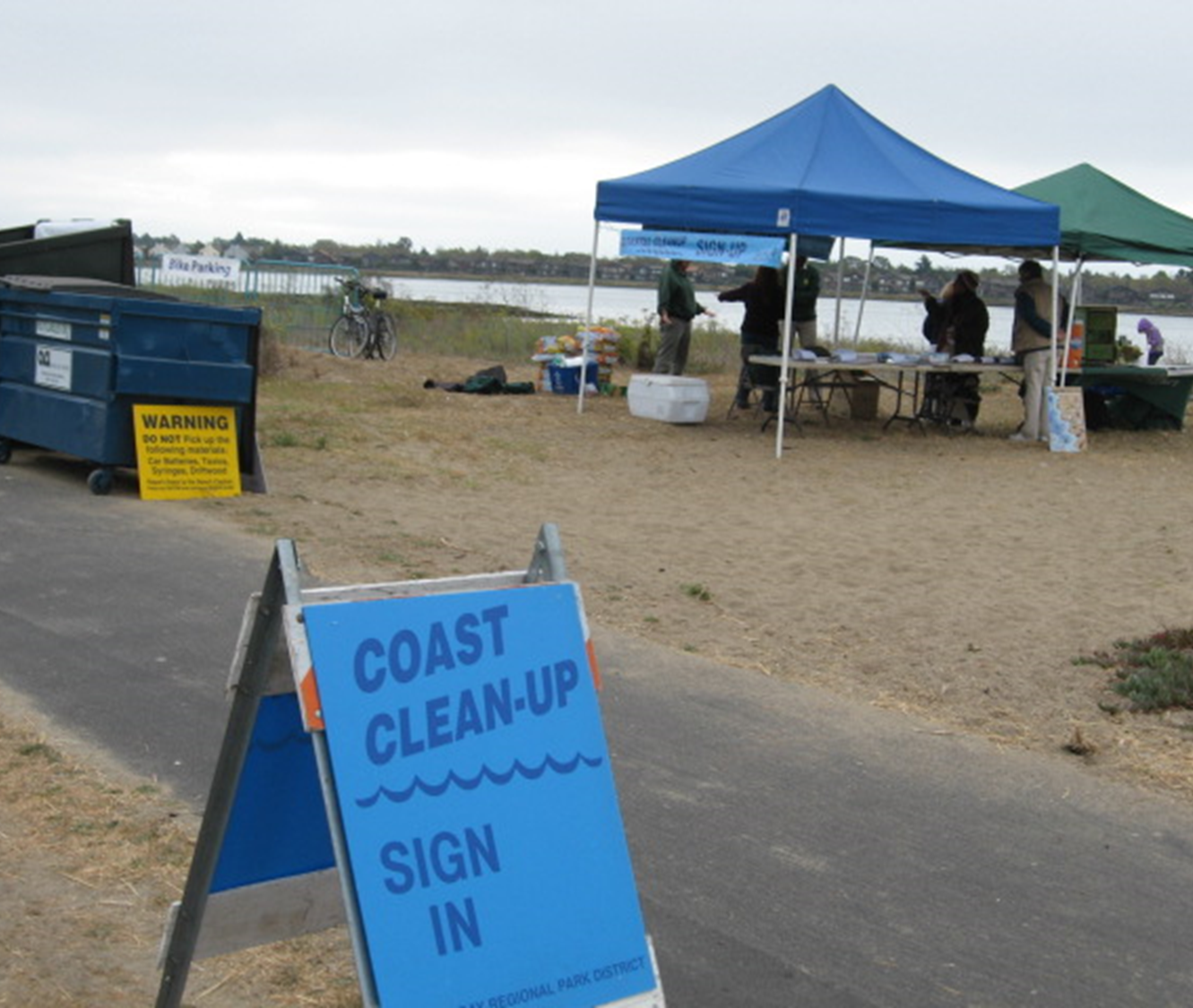 Fund is unsustainable
$1M/year deficit
Fund balance depleted
$30M+ in capital needs
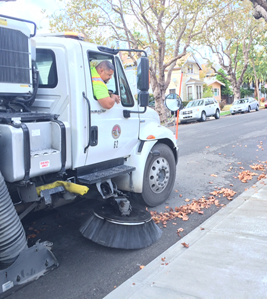 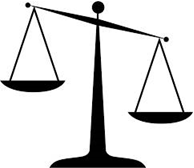 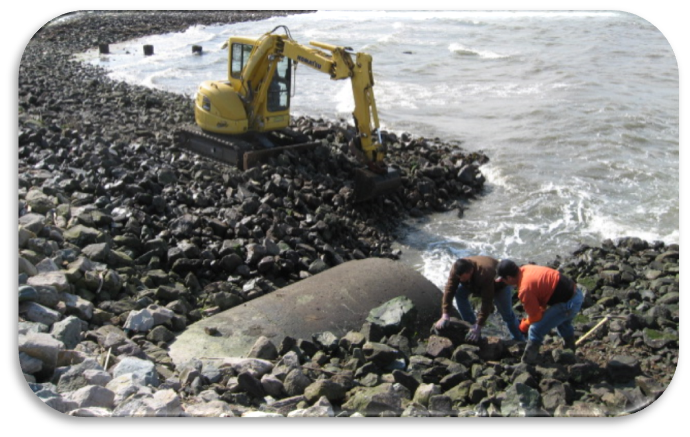 10
The Need
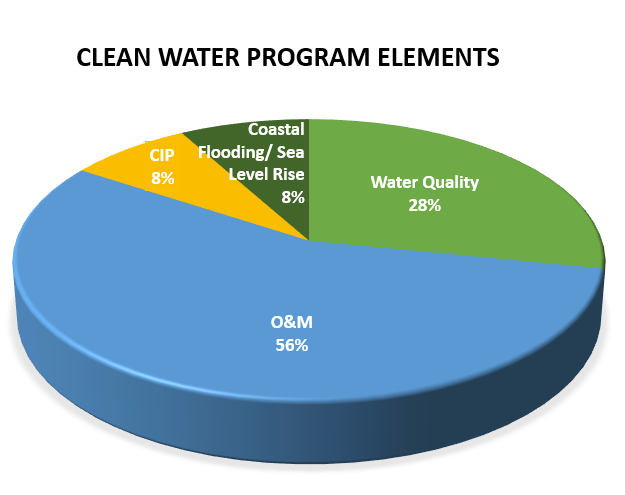 ~$5.5M/year
$1.5M Water Quality 28%
$3.1M O&M 56%
$450k Capital 8%
$450k Coastal Flooding & Sea Level Rise 8%
11
Meeting the Challenge
Example Rates for Single Family Residential in  2020/2021
12
Storm Drain Fee Context
Water & Sewer Bills
Water & Sewer Bills
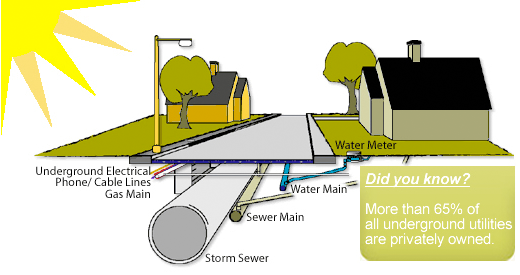 PG&E and Comcast Bills
Average Monthly Bills
$150 – Comcast 
$150 – PG&E
$60 – Water (winter)
$24 – Sewer
$4.6 – Current Storm Drain 
$6.5 – Proposed Add’l Storm Drain
Storm Drain Bill
Storm Drain
13
Prop 218 Requirements & Process
Prop 218 Timeline
Prop 218 Key Requirement
Vote of Property owners
Requires 50% + 1 majority to approve
One parcel = One vote
14
Protecting Property
Community Outcomes
Protecting the Bay
Sustainable Storm Drains
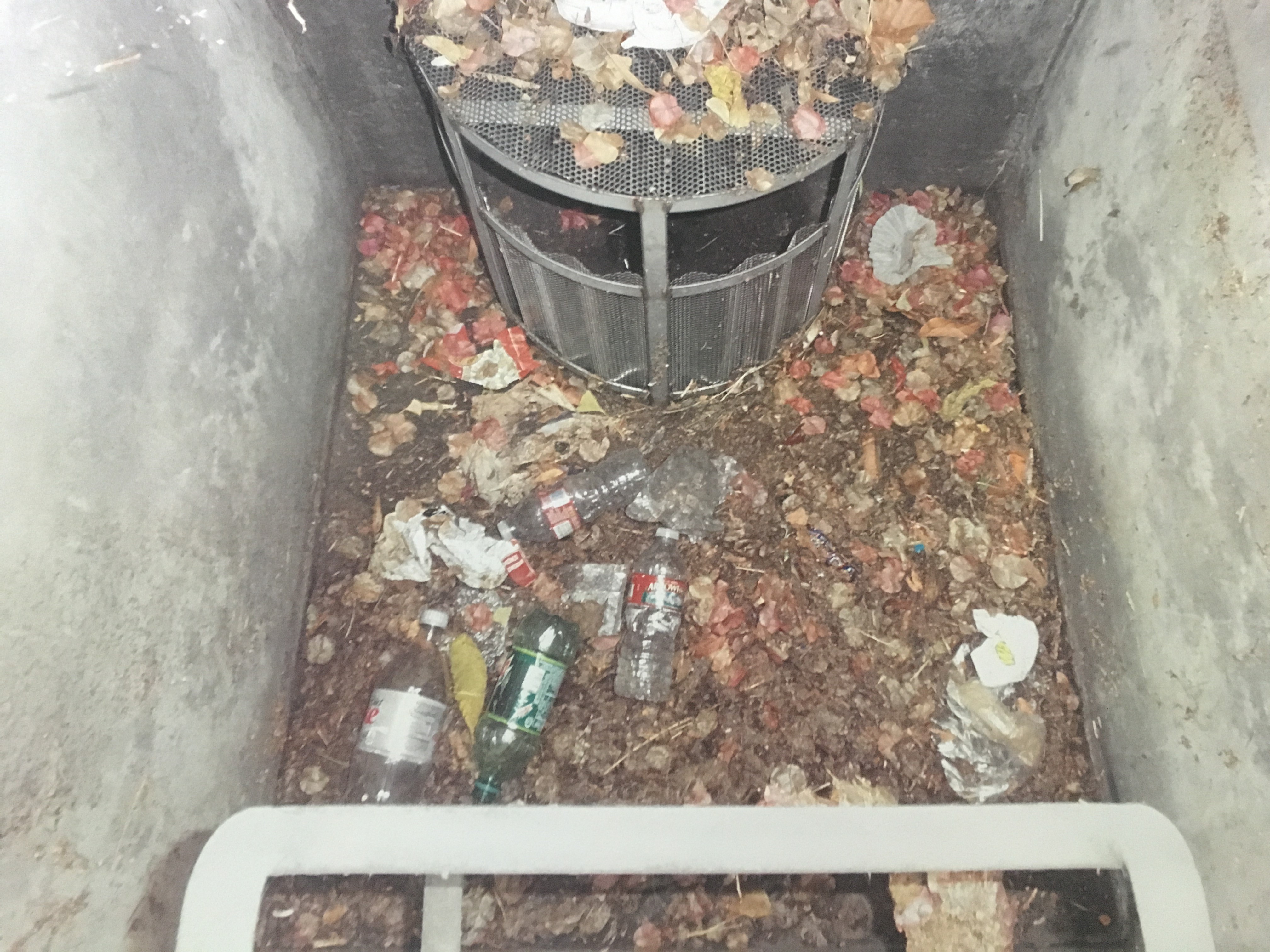 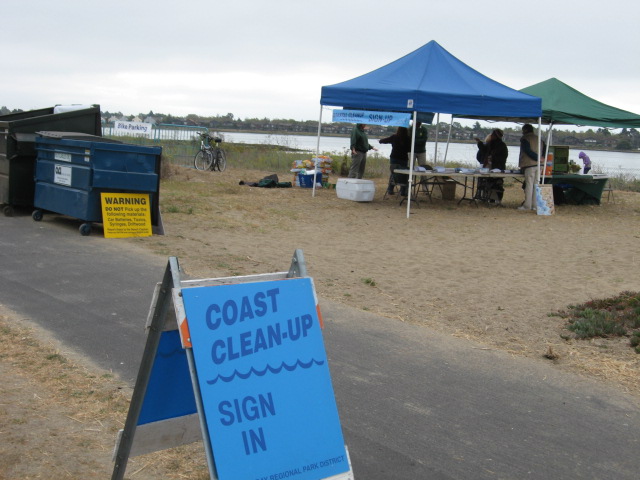 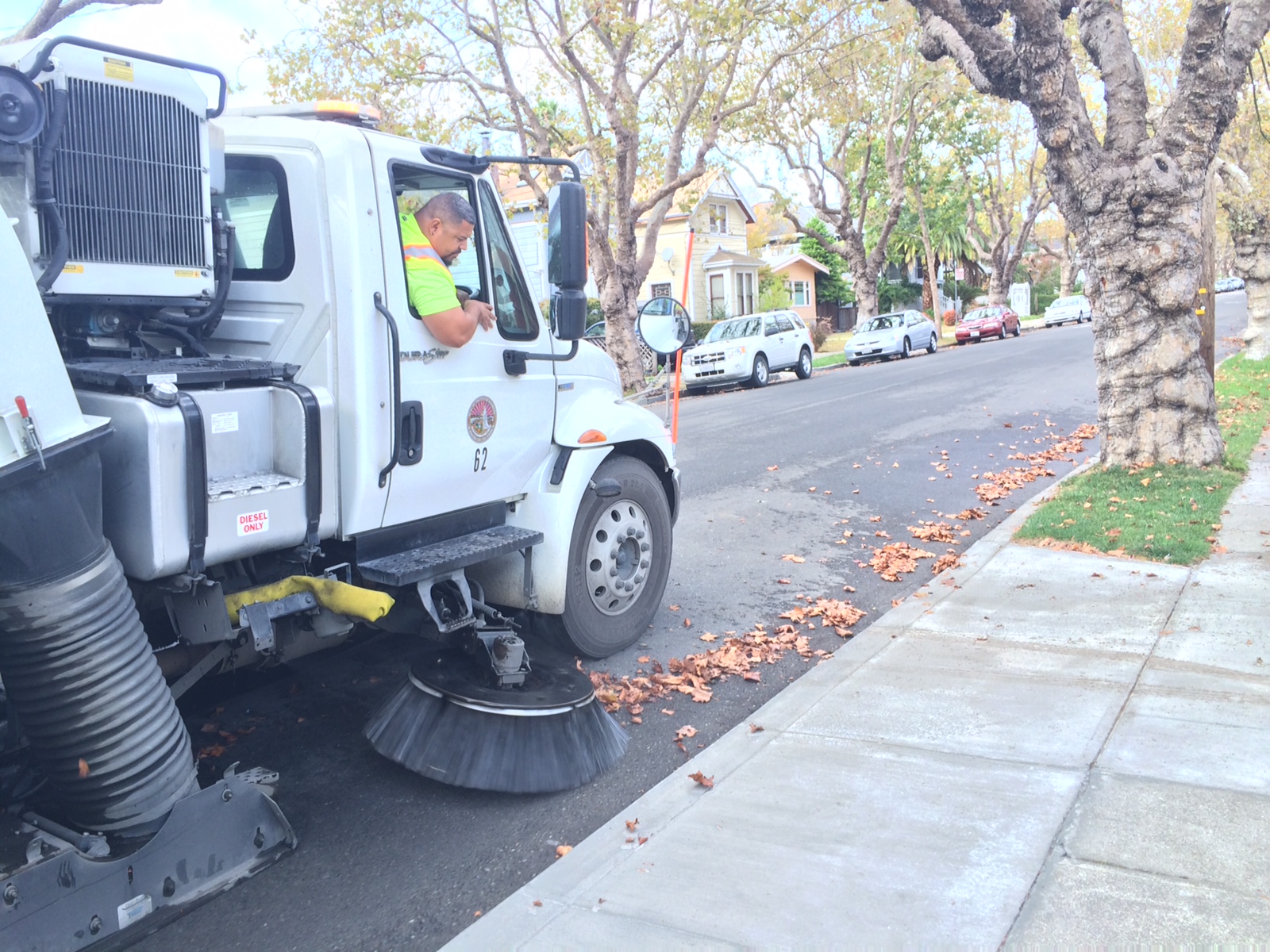 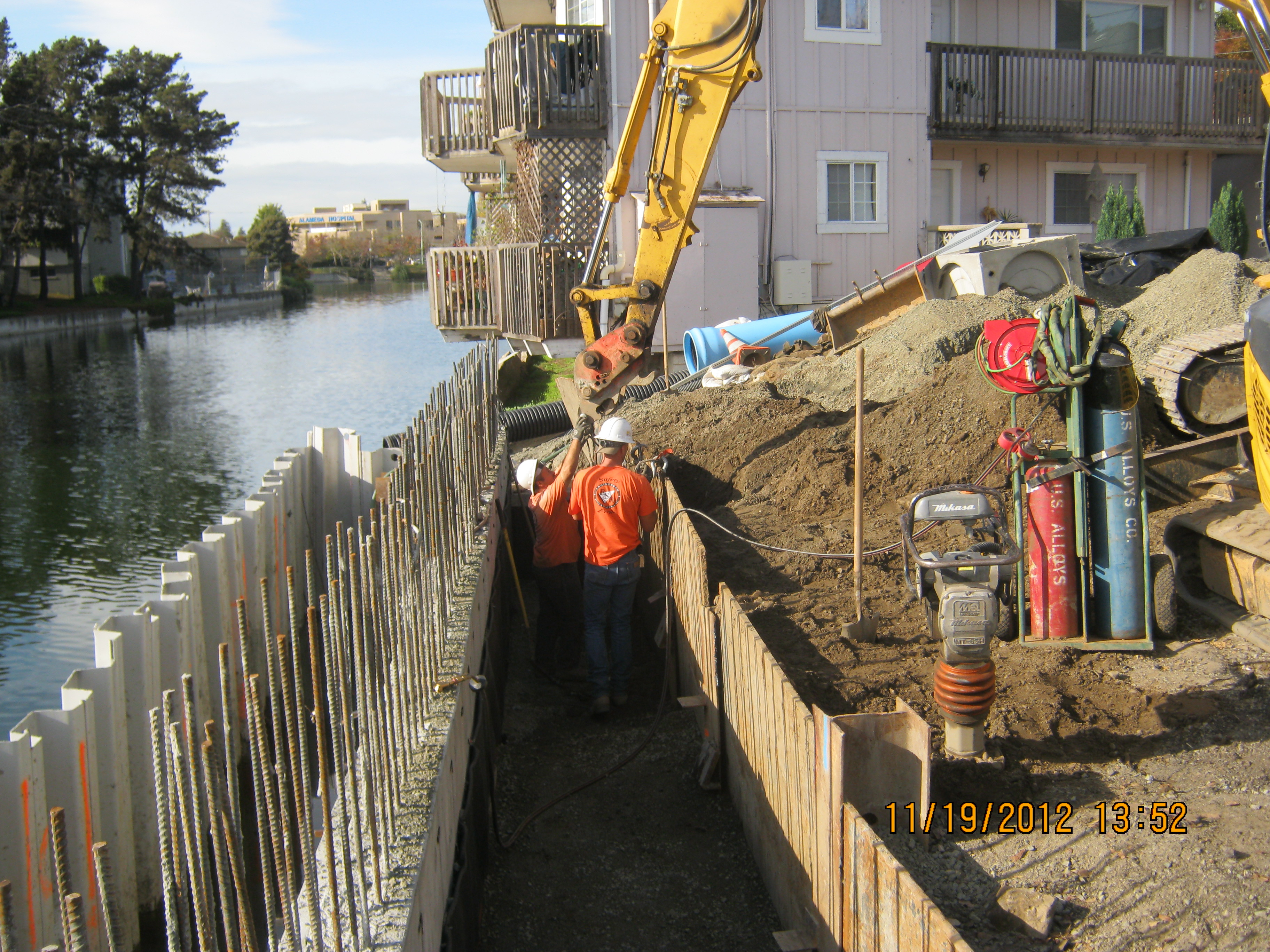 Trash Clean-Up
Reduced Pollution
Storm Response
Street Sweeping
Reduced Flooding
Protection from Sea Level Rise
15
What Happens if We Don’t Take Action?
Fund depleted = Reduced level of service
Reactive program
Longer response times
Reduced storm drain maintenance 
Less street sweeping
No stormwater capital projects
Risk of catastrophic failure increases 
Inability to adapt to climate change & sea level rise
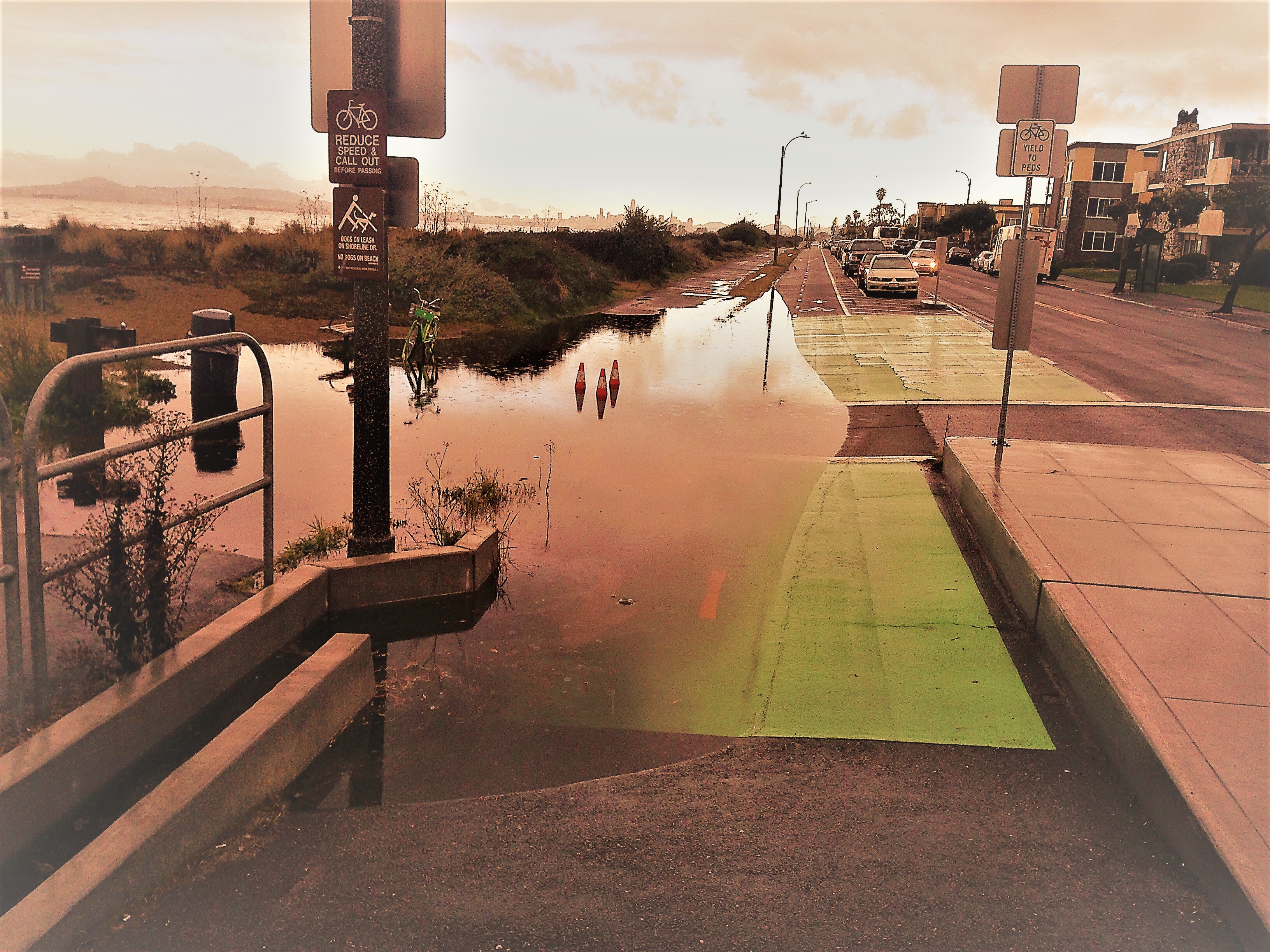 16
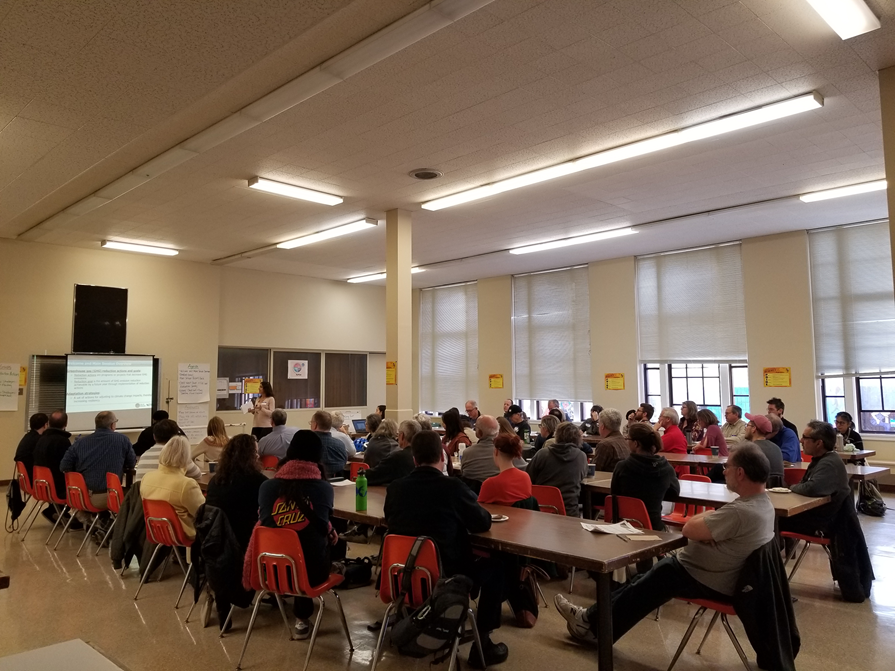 Next Steps
Right Now
Q&A and Comment Cards
Equipment and Operators
Later
Outreach Aug-Sept 2019
Community Meetings
August 28, 2019
September 10, 2019
Public Hearing Oct. 1, 2019
Balloting Oct-Nov, 2019
Liam Garland, PW Director, lgarland@alamedaca.gov
Sarah Henry, PIO, shenry@alamedaca.gov
alamedaca.gov/cleanwater
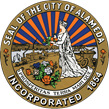 17